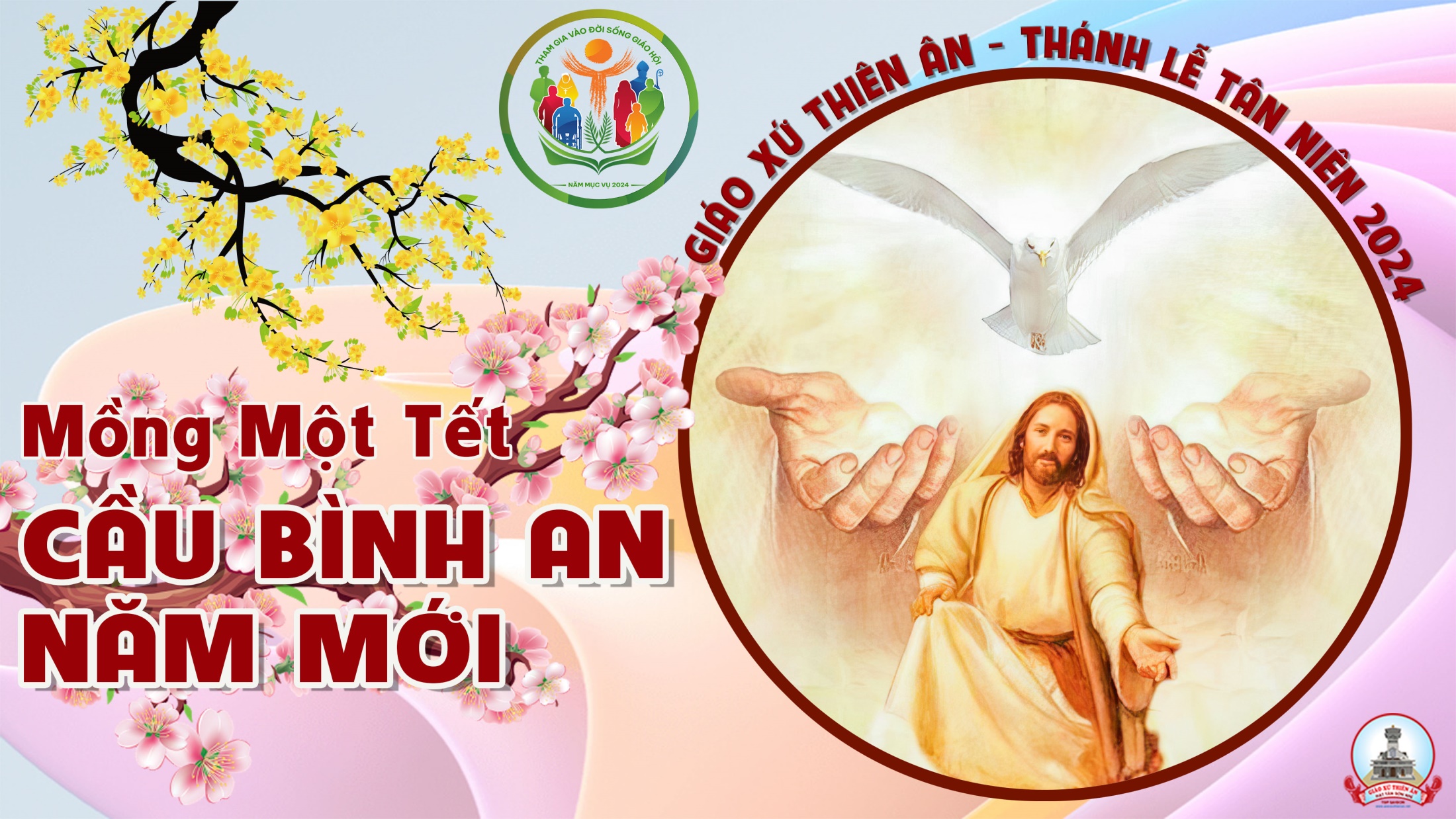 Tập Hát Cộng Đoàn
Đk: Lạy Chúa là Chúa chúng con, lẫy lừng thay danh Chúa khắp trên địa cầu.
Alleluia-alleluia: Lạy Chúa là Thiên Chúa Is-ra-el, tổ phụ chúng con. Chúa đáng chúc tụng và mọi vật trên trời dưới đất, đều là, của Chúa. Alleluia…
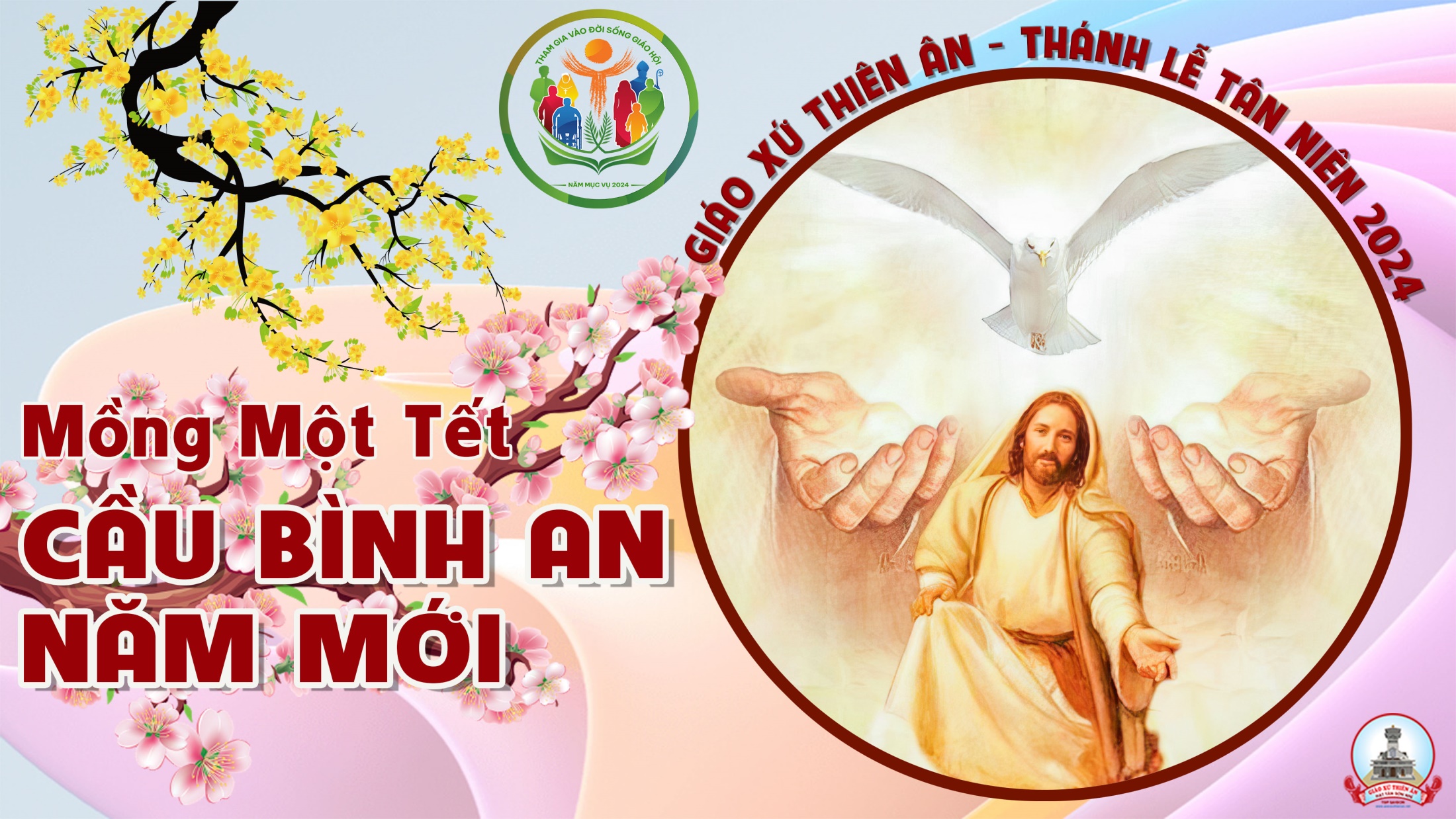 Ca Nhập LễXuân Hy VọngNguyên Kha
ĐK: Ngày đầu xuân con dâng lên Thiên Chúa chí tôn lời cảm mến chúc khen cha chí lành. Chúa đã ban thêm một mùa xuân, mùa xuân sáng tươi hy vọng cho mọi người trên dương gian.
Pk1: Xuân đã về trên quê hương và khắp ruộng đồng. Xuân đã về xuân hy vọng mùa xuân vinh quang. Xin Chúa trời cho quê hương Việt Nam thái bình, để mọi người cùng hiệp nhất trong niềm tin yêu.
ĐK: Ngày đầu xuân con dâng lên Thiên Chúa chí tôn lời cảm mến chúc khen cha chí lành. Chúa đã ban thêm một mùa xuân, mùa xuân sáng tươi hy vọng cho mọi người trên dương gian.
Pk2: Xuân đã về cho quê hương bừng sáng hy vọng. Xuân đã về khắp phố phường và trên thôn trang. Con khẩn cầu cho nhân dân Việt Nam thái hòa, để mọi người cùng đoàn kết vang lời hoan ca.
ĐK: Ngày đầu xuân con dâng lên Thiên Chúa chí tôn lời cảm mến chúc khen cha chí lành. Chúa đã ban thêm một mùa xuân, mùa xuân sáng tươi hy vọng cho mọi người trên dương gian.
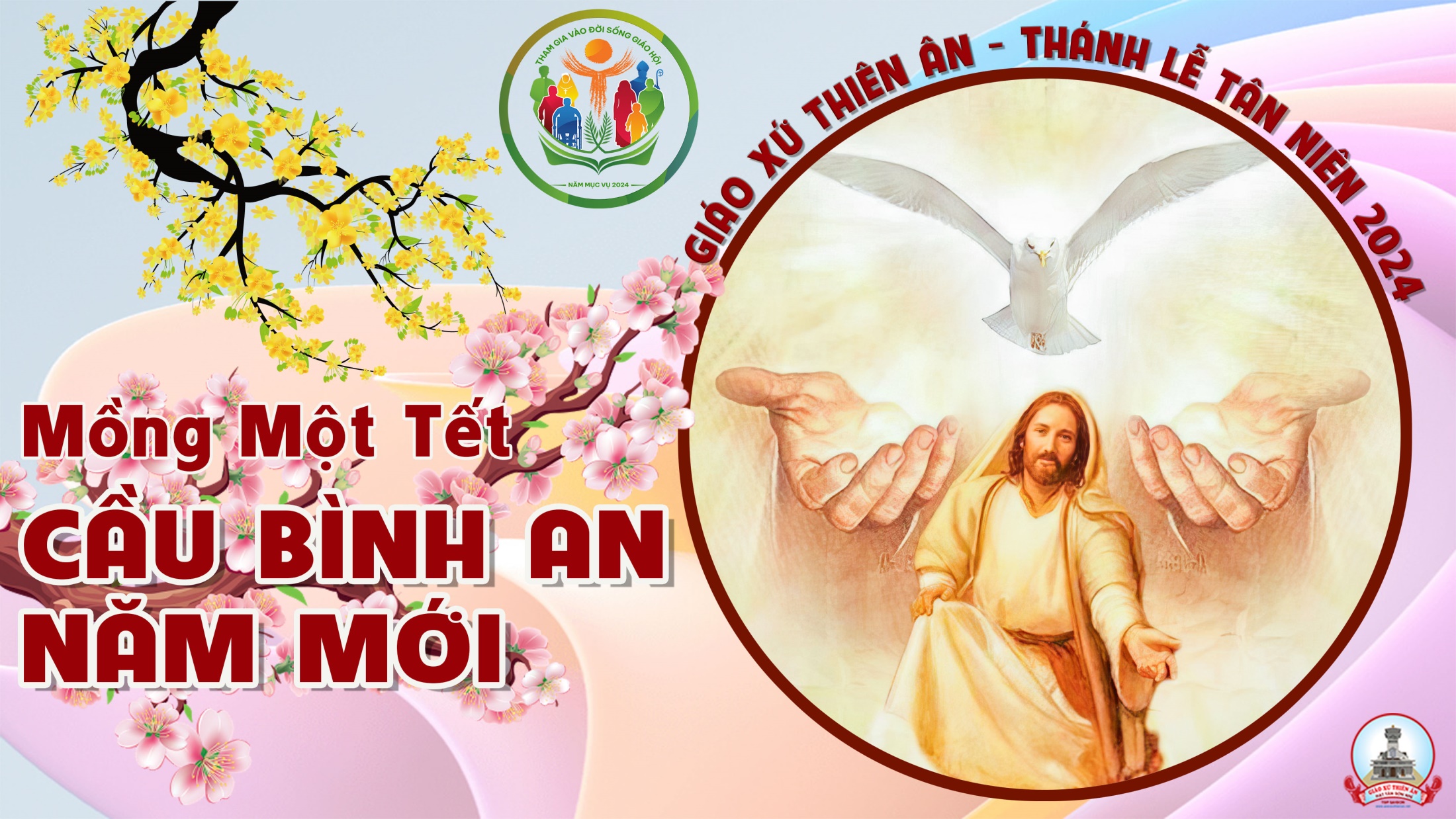 KINH VINH DANH
Ca Lên Đi 2
Chủ tế: Vinh danh Thiên Chúa trên các tầng trời. Và bình an dưới thế, bình an dưới thế cho người thiện tâm.
Chúng con ca ngợi Chúa. Chúng con chúc tụng Chúa. Chúng con thờ lạy Chúa. Chúng con tôn vinh Chúa. Chúng con cảm tạ Chúa vì vinh quang cao cả Chúa.
Lạy Chúa là Thiên Chúa, là Vua trên trời, là Chúa Cha toàn năng. Lạy Con Một Thiên Chúa, Chúa Giê-su Ki-tô.
Lạy Chúa là Thiên Chúa, là Chiên Thiên Chúa, là Con Đức Chúa Cha. Chúa xoá tội trần gian, xin thương, xin thương, xin thương xót chúng con.
Chúa xoá tội trần gian, Xin nhận lời chúng con cầu khẩn. Chúa ngự bên hữu Đức Chúa Cha, xin thương, xin thương, xin thương xót chúng con.
Vì lạy Chúa Giê-su Ki-tô, chỉ có Chúa là Đấng Thánh, chỉ có Chúa là Chúa, chỉ có Chúa là Đấng Tối Cao, cùng Đức Chúa Thánh Thần trong vinh quang Đức Chúa Cha. A-men. A-men.
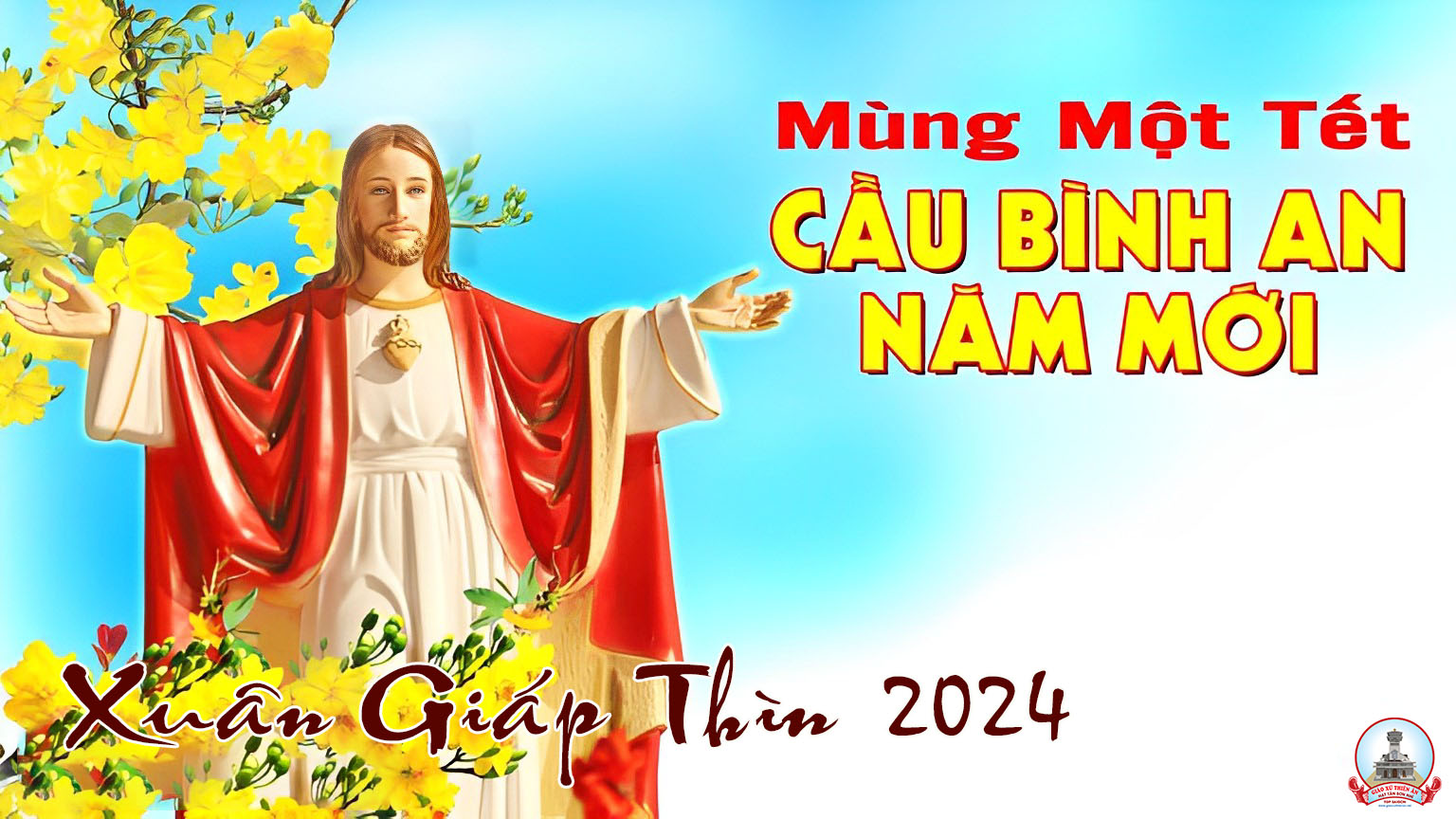 Đáp caThánh vịnh 8Lm. Kim Long3 Câu
Đk: Lạy Chúa là Chúa chúng con, lẫy lừng thay danh Chúa khắp trên địa cầu.
Tk1: Nhìn cõi trời Chúa tác sinh, xếp đặt muôn tinh tú, ánh trăng rạng ngời. Ôi con người nào có là chi, Ngài nhớ tới và bận tâm cho dù phàm nhân có ra gì.
Đk: Lạy Chúa là Chúa chúng con, lẫy lừng thay danh Chúa khắp trên địa cầu.
Tk2: Người thế được cất nhắc lên, sánh hàng cùng thần minh chẳng thua gì nhiều. Ban vinh dự làm mũ triều thiên, đặt thống lãnh mọi kỳ công tay quyền năng Chúa đã tạo thành.
Đk: Lạy Chúa là Chúa chúng con, lẫy lừng thay danh Chúa khắp trên địa cầu.
Tk3: Được Chúa gọi đến dưới chân, các loại bò chiên với thú nơi ruộng đồng, bao chim trời cùng cá đại dương, và hết những loài dọc ngang bơi lội tung tăng giữa ba đào.
Đk: Lạy Chúa là Chúa chúng con, lẫy lừng thay danh Chúa khắp trên địa cầu.
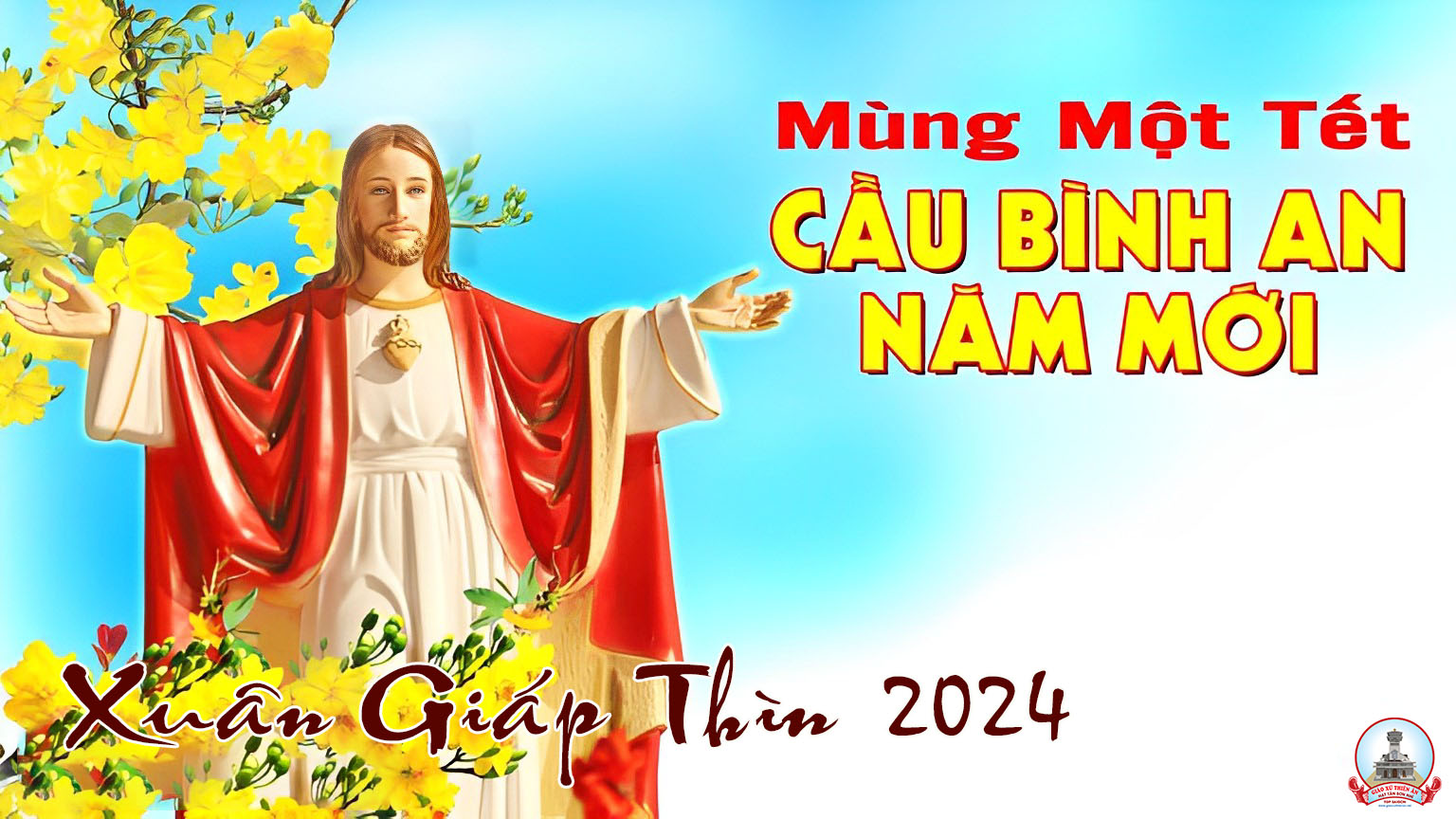 Alleluia-alleluia: Lạy Chúa là Thiên Chúa Is-ra-el, tổ phụ chúng con. Chúa đáng chúc tụng và mọi vật trên trời dưới đất đều là của Chúa. Alleluia…
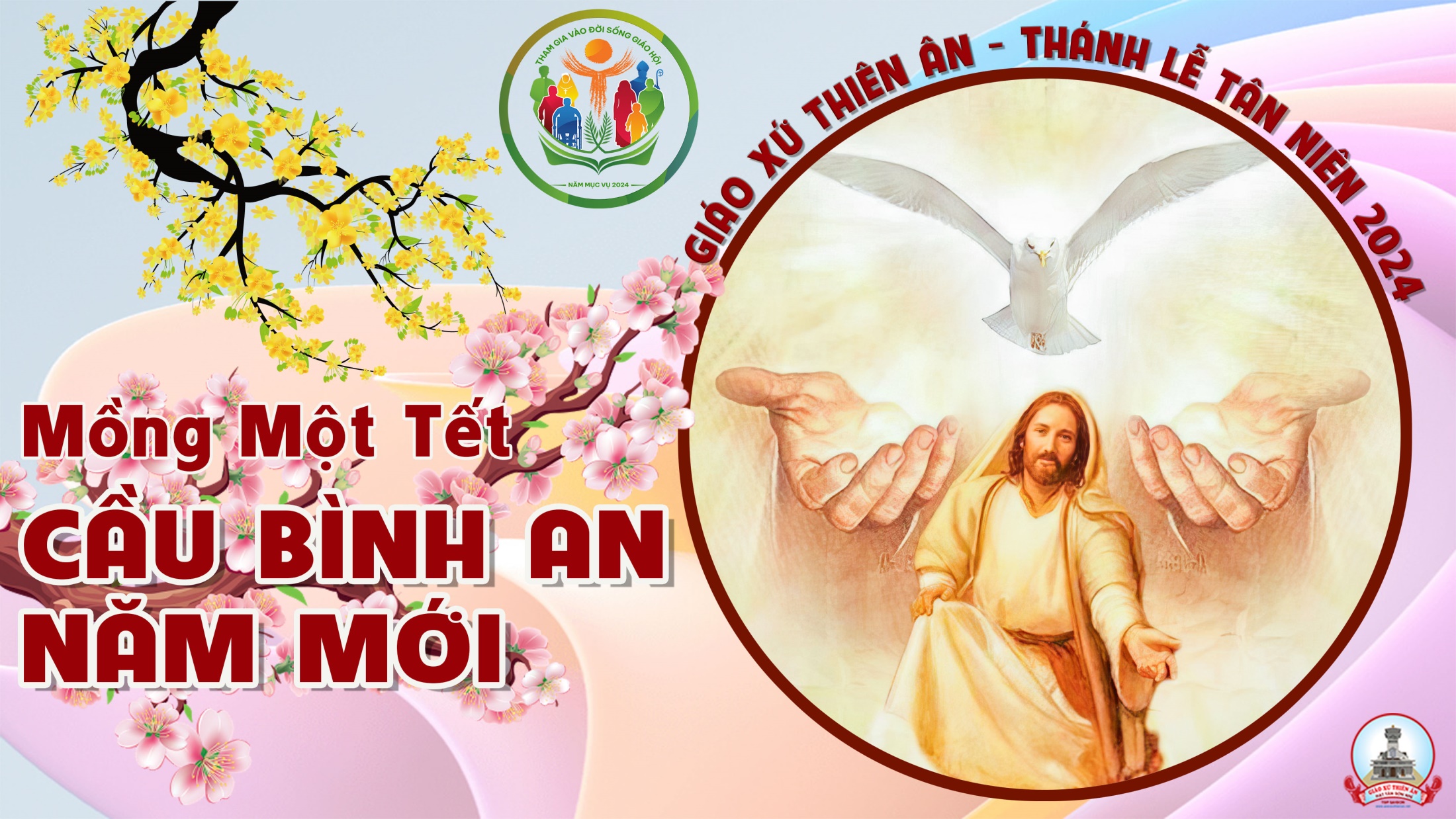 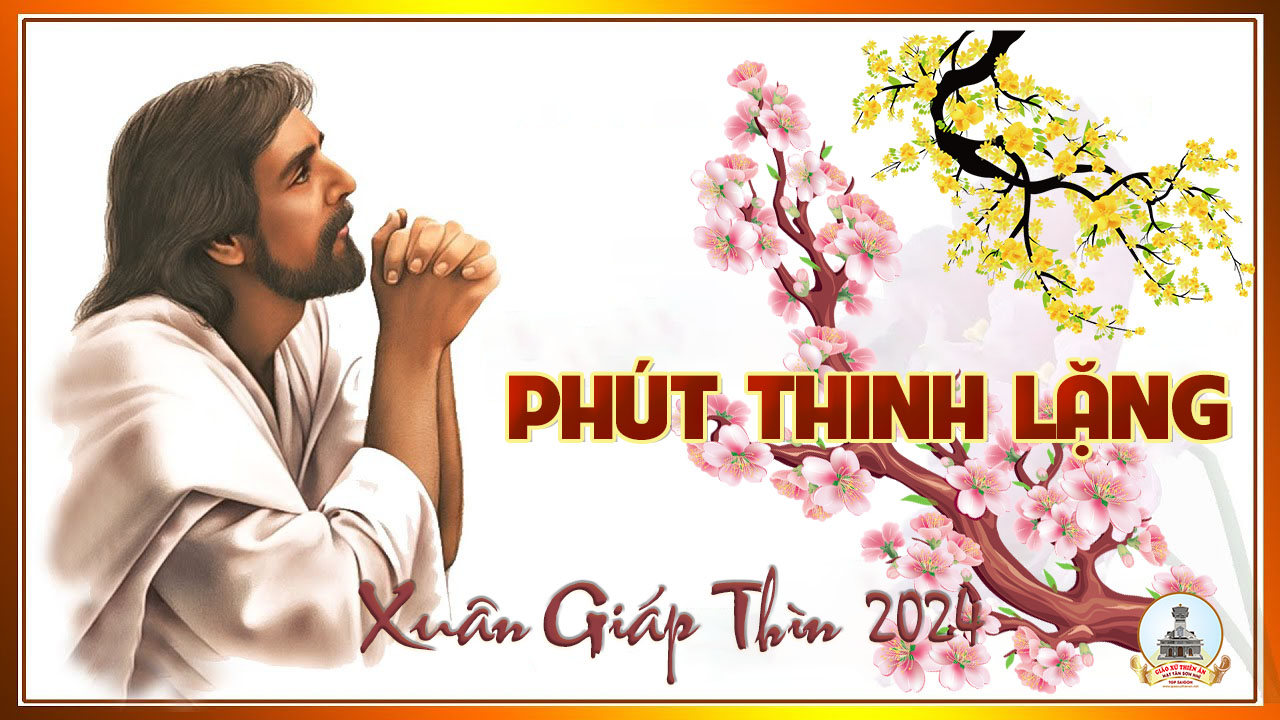 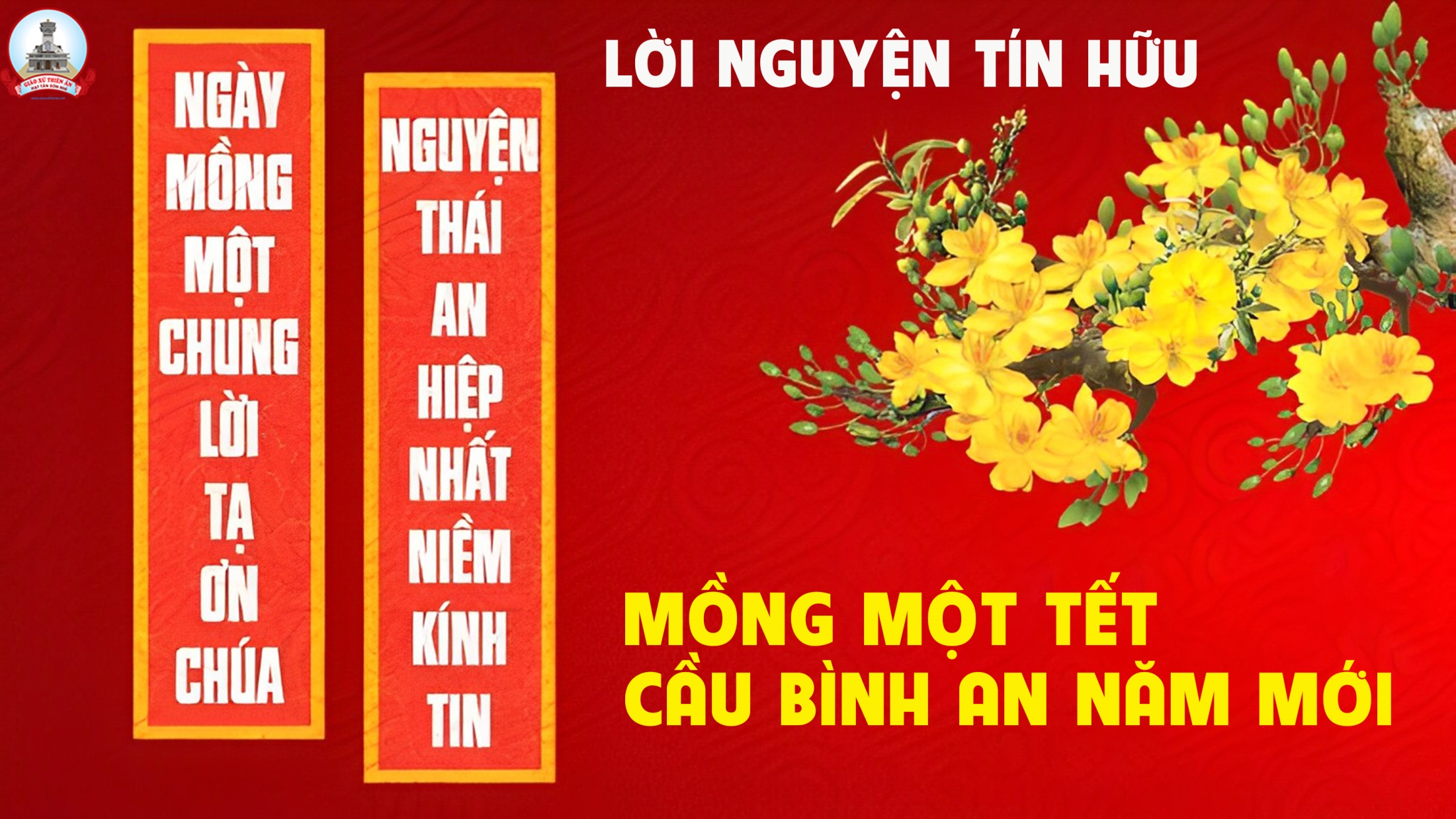 Ca Dâng LễLễ Dâng Ngày Đầu XuânĐinh Công Huỳnh
Pk1: Xin dâng lên Chúa trong ngày xuân này, trọn niềm mơ ước tháng năm dâng đầy. Hạnh phúc với bao nỗi buồn nguyện trở nên của lễ đầu năm.
ĐK: Xin dâng, xin dâng lên Ngài, này rượu nho bánh thơm nương đồng, (nương đồng). Xuân sang muôn dân hướng lòng cùng nguyện dâng Chúa lời tạ ơn.
Pk2: Xin dâng lên Chúa bánh rượu thơm nồng cùng lời tạ ơn thiết tha chân thành. Ngày tháng với bao khó nhọc chầm chậm trôi đượm bao mồ hôi.
ĐK: Xin dâng, xin dâng lên Ngài, này rượu nho bánh thơm nương đồng, (nương đồng). Xuân sang muôn dân hướng lòng cùng nguyện dâng Chúa lời tạ ơn.
Pk3: Xin dâng lên Chúa gia đình ông bà, này là mẹ cha cháu con sum vầy. Tình mến sắt son chẳng sờn nhờ hồng ân Ngài ban đầy dư.
ĐK: Xin dâng, xin dâng lên Ngài, này rượu nho bánh thơm nương đồng, (nương đồng). Xuân sang muôn dân hướng lòng cùng nguyện dâng Chúa lời tạ ơn.
Pk4: Xin dâng lên Chúa vui buồn trong đời, nhìn về quê hương dấu yêu xa vời. Thành tín chẳng khi đổi rời, vào tình yêu của Chúa Trời thôi.
ĐK: Xin dâng, xin dâng lên Ngài, này rượu nho bánh thơm nương đồng, (nương đồng). Xuân sang muôn dân hướng lòng cùng nguyện dâng Chúa lời tạ ơn.
Ca Nguyện Hiệp Lễ Mừng Xuân MớiViễn Xứ
Pk1: Mừng xuân mới, đón nắng xuân sáng ngời, hoa khoe mầu, trẻ thơ vang câu cười. Mừng xuân mới, đón gió xuân đất trời, dâng Chúa Trời, câu ca khen người ơi.
ĐK: Mênh mang xuân tiến tới, chim ca trong nắng mới, trời và đất vang lên muôn câu cảm tạ. Tâm tư bao chất chứa, câu kinh dâng kính Chúa, xin Thiên Chúa ban cho một năm bình an.
Pk2: Mừng xuân mới, khắp núi sông thái bình, bao hy vọng, nở trên quê hương mình. Đồng ruộng thắm, bát ngát hương lúa về, thôn xóm làng, sống yên vui thỏa thuê
ĐK: Mênh mang xuân tiến tới, chim ca trong nắng mới, trời và đất vang lên muôn câu cảm tạ. Tâm tư bao chất chứa, câu kinh dâng kính Chúa, xin Thiên Chúa ban cho một năm bình an.
Pk3: Mừng xuân mới, tiếng hát bay tới trời. Dâng tấm lòng, tạ ơn Cha trên trời. Từng nhịp sống, Chúa dắt con tháng ngày. Qua thác ghềnh, Chúa ơi con sợ chi.
ĐK: Mênh mang xuân tiến tới, chim ca trong nắng mới, trời và đất vang lên muôn câu cảm tạ. Tâm tư bao chất chứa, câu kinh dâng kính Chúa, xin Thiên Chúa ban cho một năm bình an.
Pk4: Mừng xuân mới, dẫu nắng mưa dãi dầu. Đêm rất dài, mùa đông bao âu sầu. Tình yêu Chúa ánh nắng xuân chiếu dọi. Cho cõi lòng ấm êm ôi bình yên.
ĐK: Mênh mang xuân tiến tới, chim ca trong nắng mới, trời và đất vang lên muôn câu cảm tạ. Tâm tư bao chất chứa, câu kinh dâng kính Chúa, xin Thiên Chúa ban cho một năm bình an.
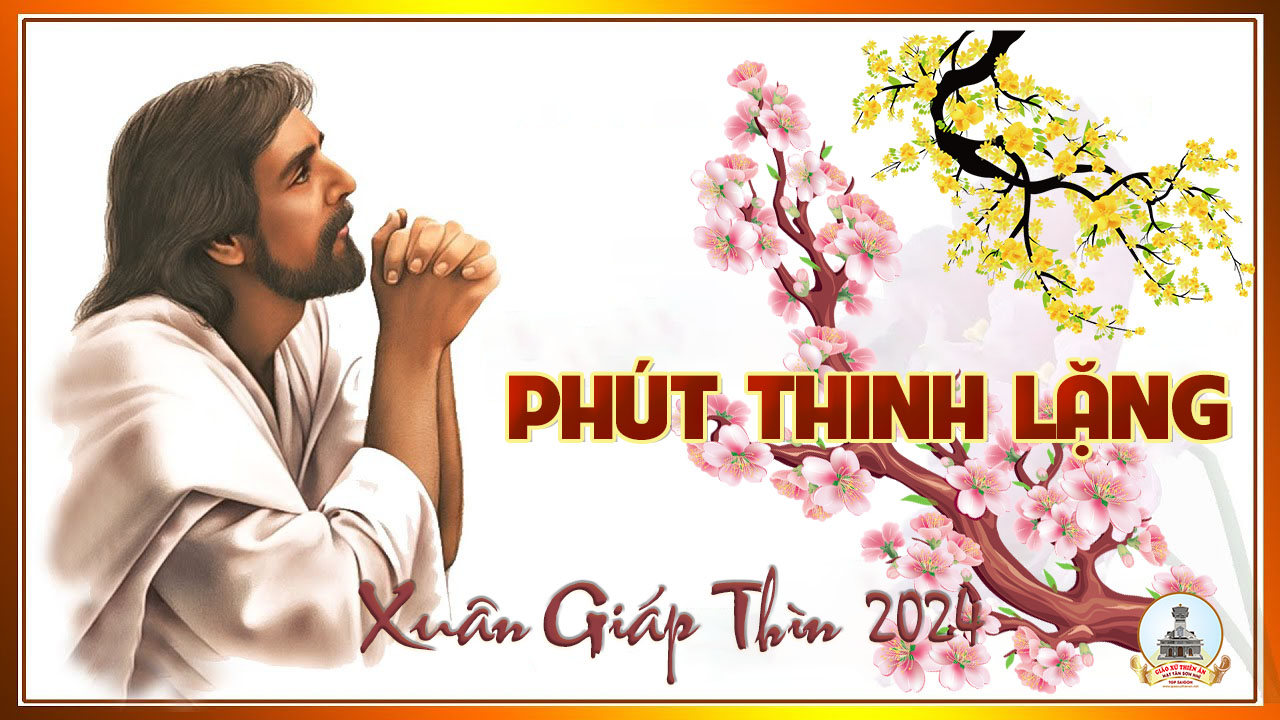 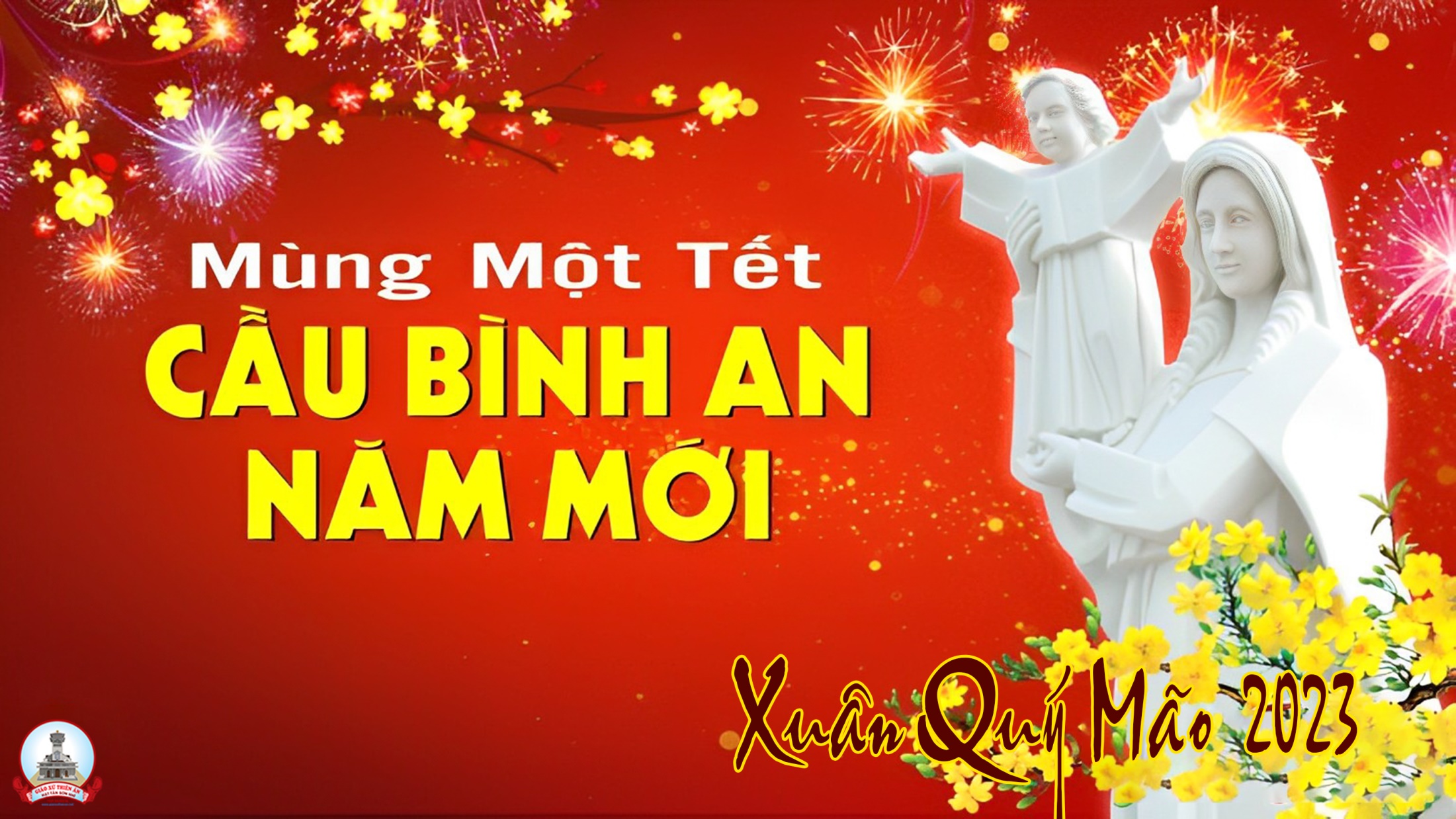 Ca Kết LễNữ Vương Mùa XuânLm. Vũ Mộng Thơ
Pk1: Đông qua mau trúc xinh nghiêng nghiêng đợi chờ. Xuân mới về hồn con say ngát ý thơ. Hoa xinh tươi thắm hương trong làn gió mới. Tiến dâng Mẹ Nữ Vương mùa xuân yêu thương.
ĐK: Ma-ri-a, chúng con kính dâng lên Mẹ. tin yêu thương dẫu ngàn khó nguy trăm đường. Mẹ hãy thương xuống muôn hồng ân chan chứa. Nguyện tháng ngày chúc khen tình mẹ yêu thương.
Pk2: Xuân êm say ngất ngây như muôn nụ hồng. vui gió về cùng vang ca khúc yêu thương. Tim ươm Xuân thắm xinh trong màu mắt biếc. Hãy ca khen Nữ Vương mùa xuân yêu thương.
ĐK: Ma-ri-a chúng con kính dâng lên Mẹ tin yêu thương dẫu ngàn khó nguy trăm đường. Mẹ hãy thương xuống muôn hồng ân chan chứa. Nguyện tháng ngày chúc khen tình mẹ yêu thương.
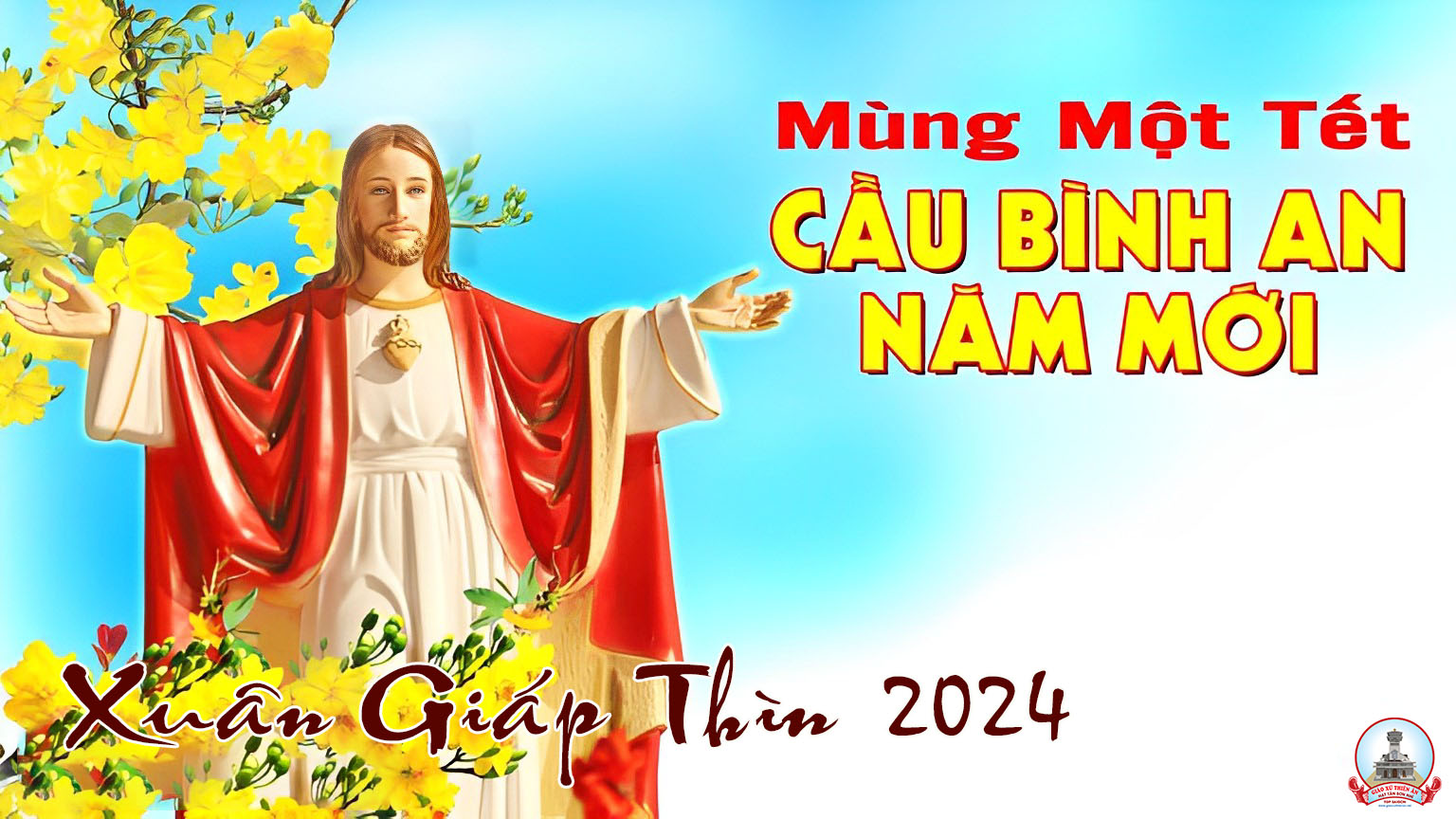